Results of 2D Hg Jet Simulation and Experimental Data
Yan
April 10th 2014
1
Problem Description
Viewport 1: 30cm away from 
nozzle exit;
Viewport 2: 45cm away from 
nozzle exit;
Viewport 3: 60cm away from 
nozzle exit;
Viewport 4: 90cm away from 
nozzle exit;
Sketch of the mercury free jet with MHD and energy deposition for the MERIT experiment
2
Simulation Results (t = 0.037s)
Simplified Model For Preliminary Simulation
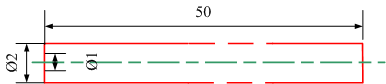 Grid number for halved model is 1,976,968 (width = 172, length = 11,494, Δx ≈ 4.437e-5 m).
One flow-through = 0.0255 s.
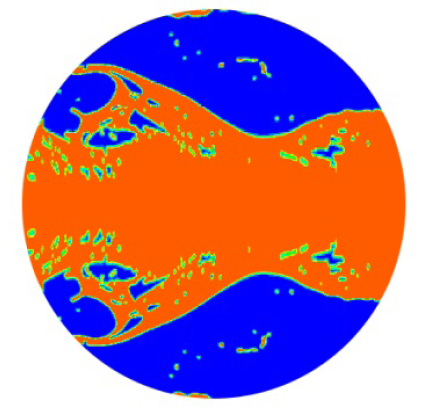 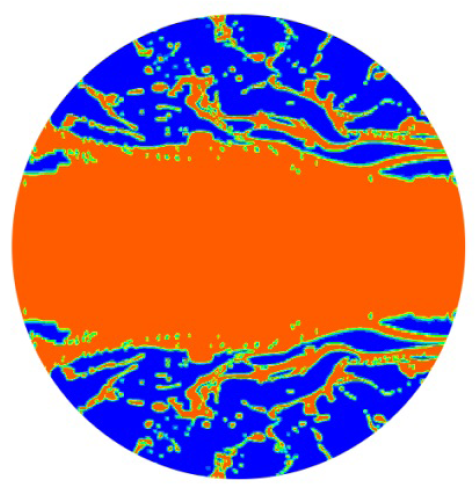 Viewport2
z = 45
Viewport1
z = 30
3
[Speaker Notes: http://geolab.larc.nasa.gov/APPS/YPlus/#REN
Operating pressure: (-1.341121, -0.1231579) 
x=-0.07112101
y=-0.07367868~ -0.0634679 (center:-0.06857329)
d=0.0102108 m, u=20 m/s:
Re=13546*20*0.0102108/0.001526=1812785.017 


X=0
Y=-0.0267208~ -0.01651  (center:-0.0216154)
dX=-0.07112101
dY=-0.04695789]
4
Experiment Results (20 m/s)
Viewport 1
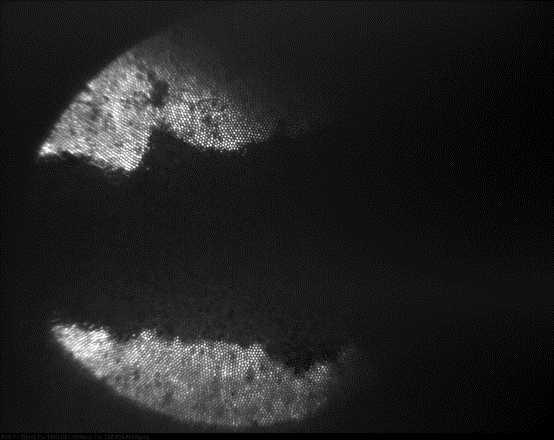 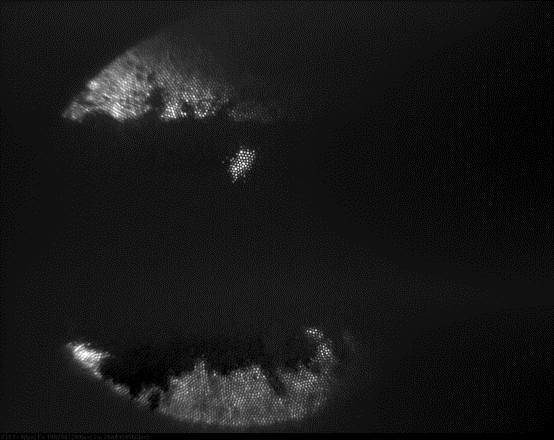 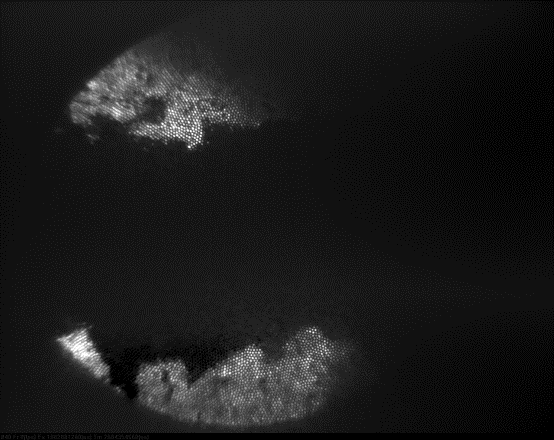 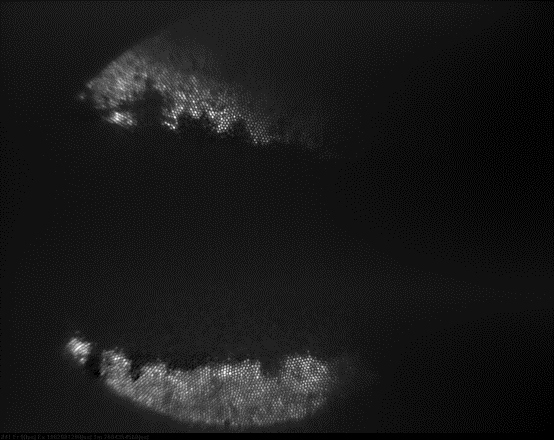 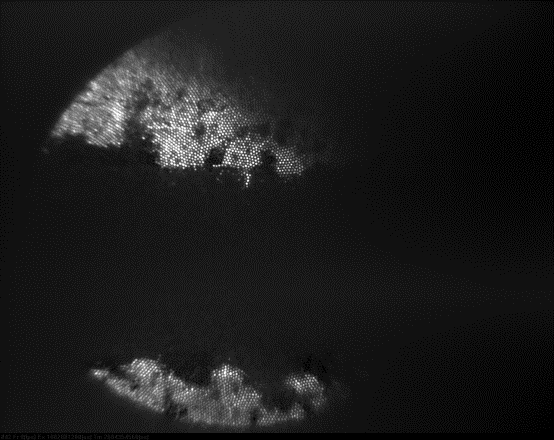 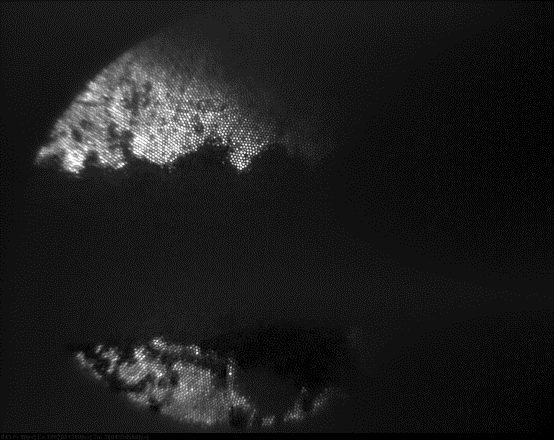 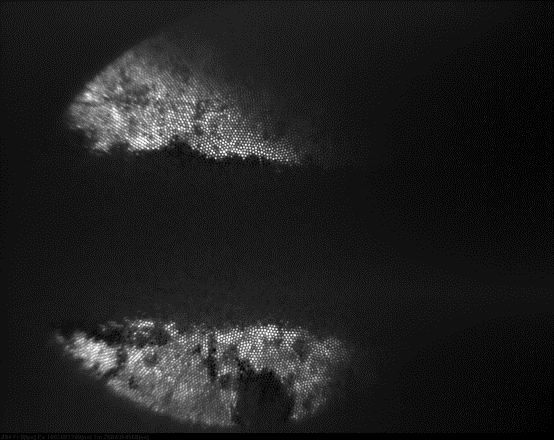 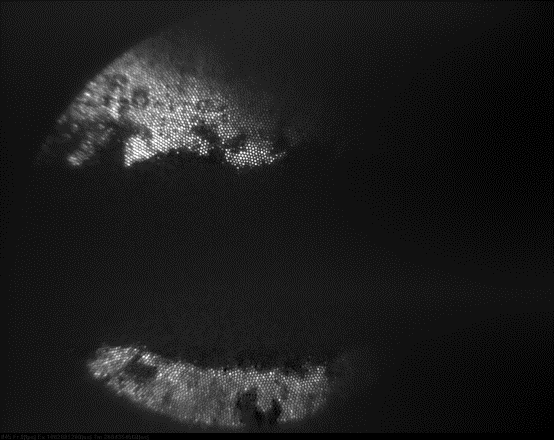 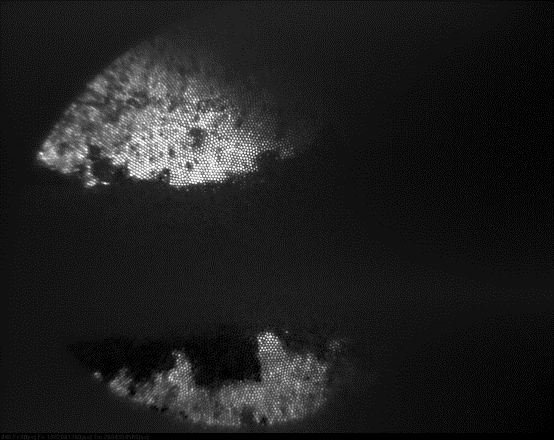 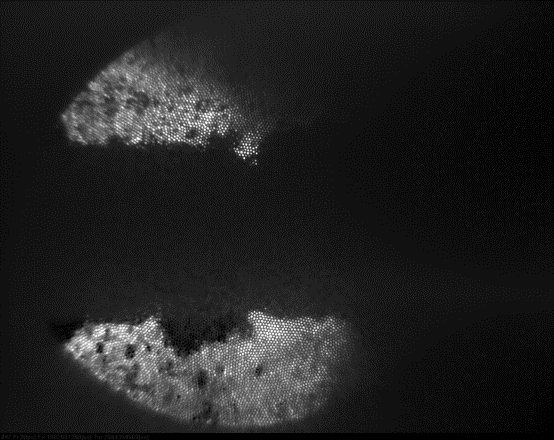 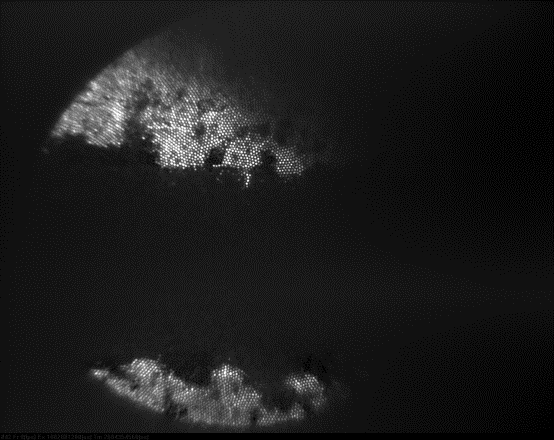 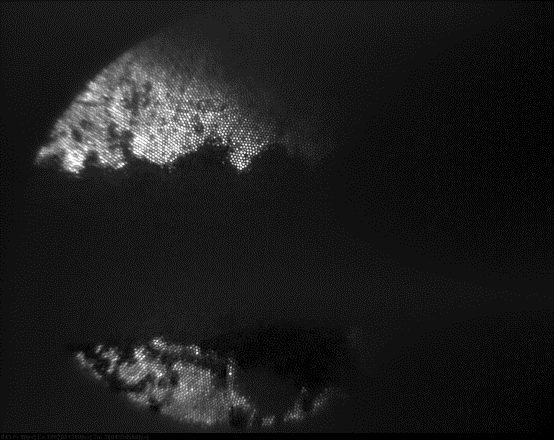 5
Experiment Results (20 m/s)
Viewport 1
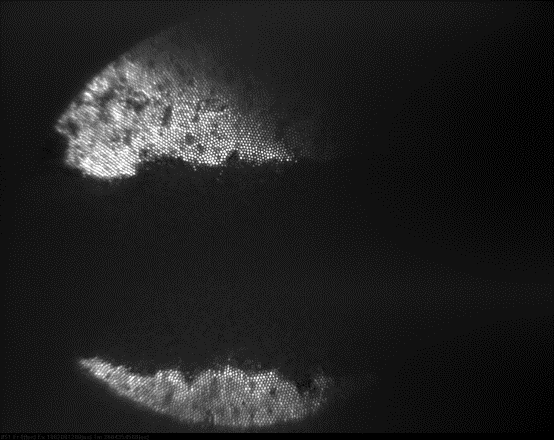 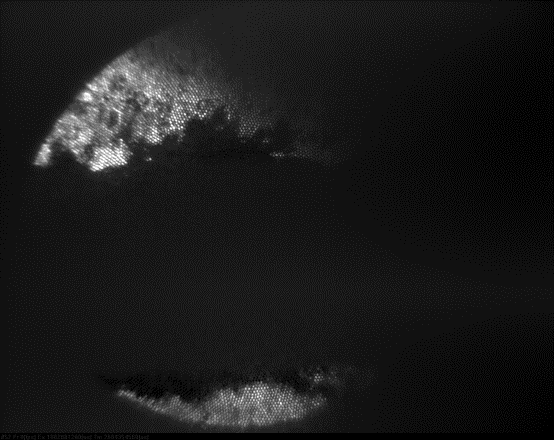 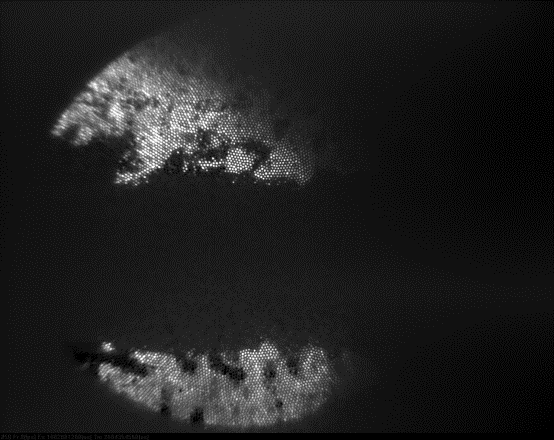 6
Experiment Results (20 m/s)
Viewport 2
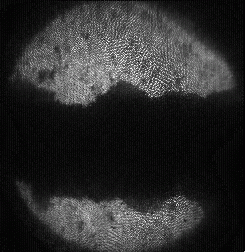 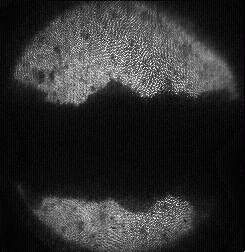 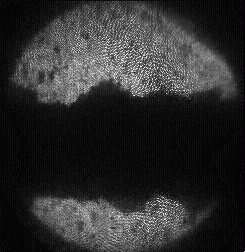 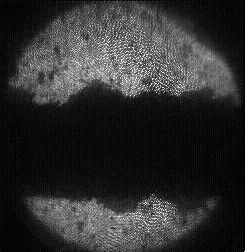 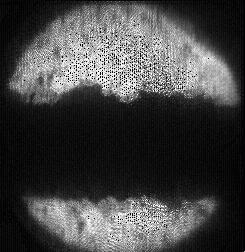 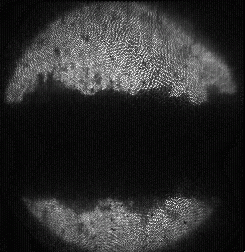 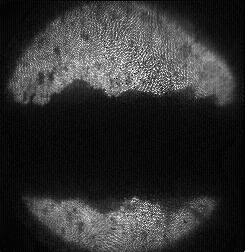 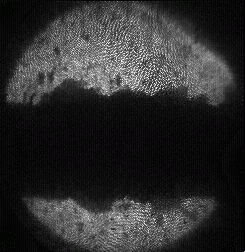 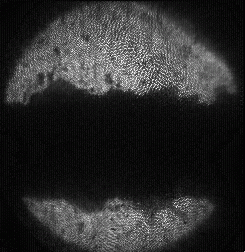 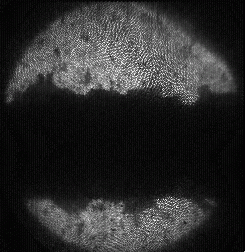 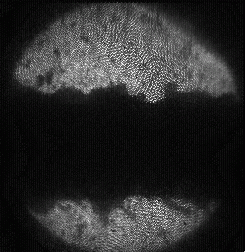 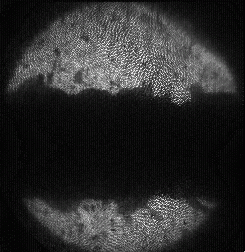 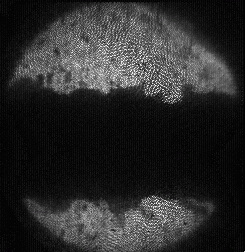 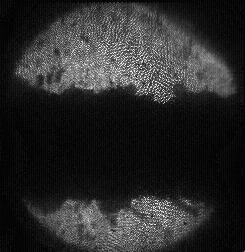 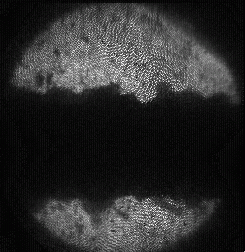 7
Jet Size At Viewport 2
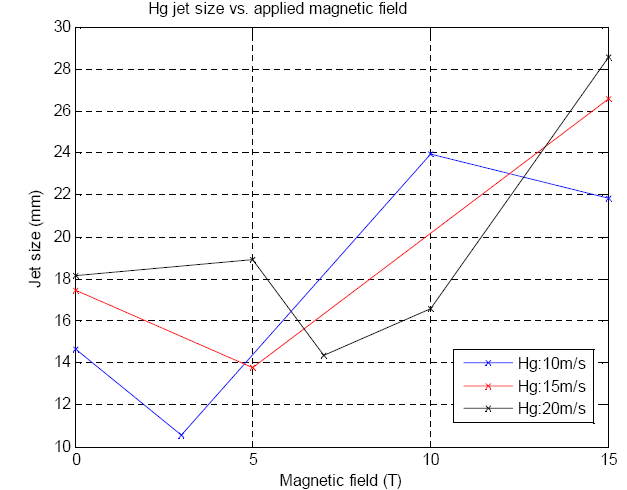 Heejin Park, Optical Diagnostics, Experiment at MIT, March2~March3,2007
When T = 0, jet size at viewport2 is 18.2mm (Hg:20m/s) and 17.3mm (Hg:15m/s)
8
Jet Size For 15 m/s Hg Jet
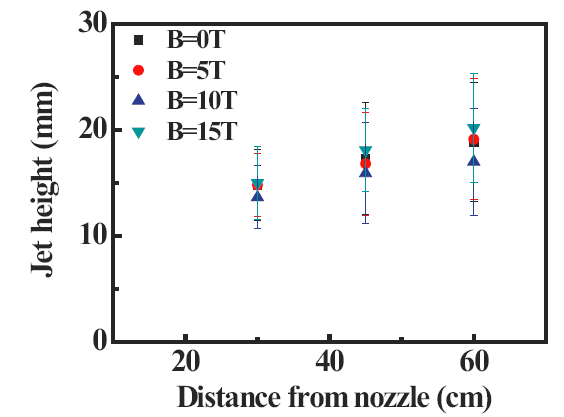 Hg:15m/s
9
Discussion
Mercury jet reaches the wall 
Size of viewport is 5cm according to Heejin
Jet Size is more than 2cm when velocity is 20 m/s

Need larger width for the computational domain
10